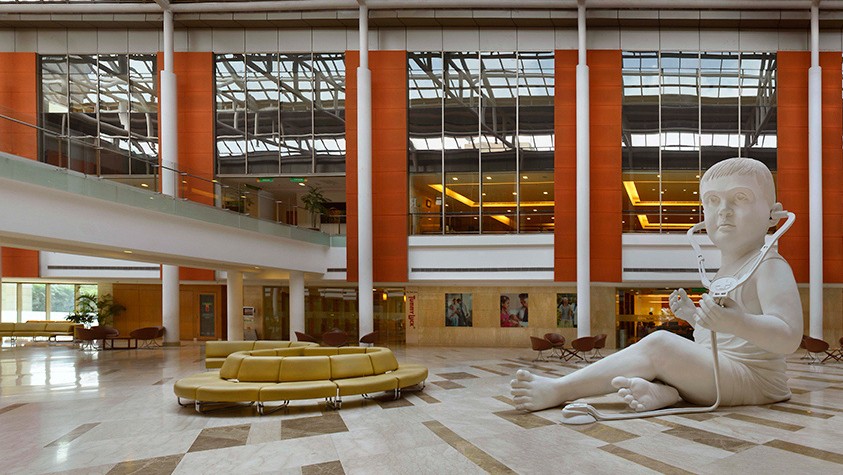 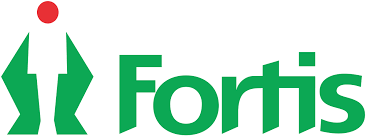 Department- Medical Administration
Topic: 
 A study on effectiveness of CPR
You are not allowed to add slides to this presentation
1
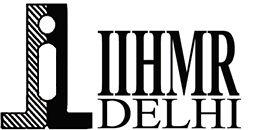 A study on effectiveness of CPR in FMRI, Gurugram
Dr. Malvika Lodhi
Under the guidance of
Dr. NIKITA SABHERWAL 
IIHMR Delhi
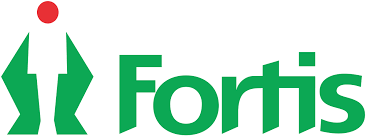 2
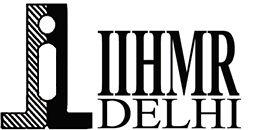 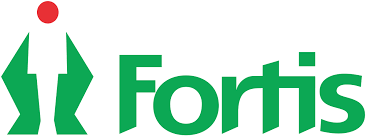 Introduction
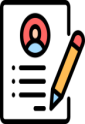 Healthcare providers and those trained  


Conventional CPR 
30:2 compressions-to-breaths 
 Rate - 100 to 120/min 
 Depth of at least 2 inches
Cardiac arrest – a leading cause of mortality
CPR - An emergency lifesaving procedure
Immediate CPR can double or triple chances of survival after cardiac arrest. (AHA)
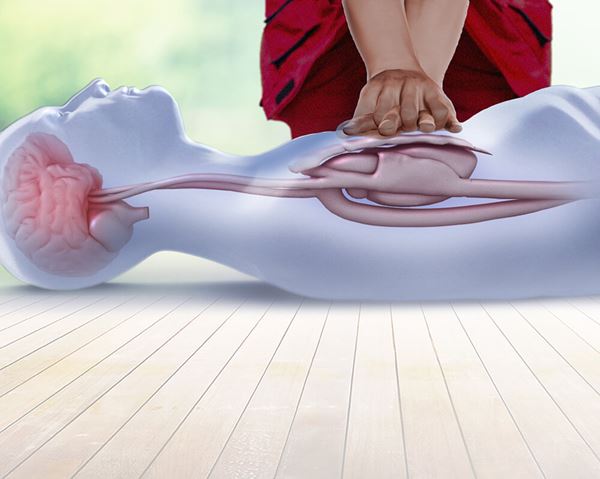 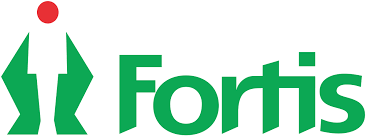 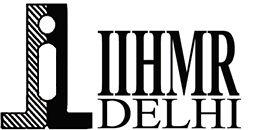 Objectives
Methodology
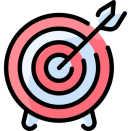 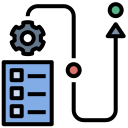 Primary objective:
To review the success rate of CPR given in FMRI hospital.

  Secondary objective:
To evaluate the gaps in CPR documentation.
To review the ACLS-trained staff
Study design - Observational study
Study setting  - FMRI hospital, Gurugram
Duration of study -2 months
Study population - Patients in IPD, OPD & ER 
Sample size - 65
Sampling technique- Simple Random Sampling 
Method of data collection - CPR record forms which were filled by CPR team in ICUs, Wards, OPD and ER at  FMRI hospital during period of 2 months
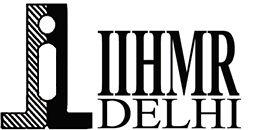 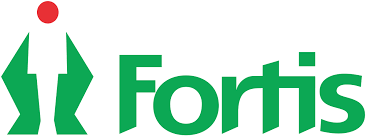 Results & Discussion
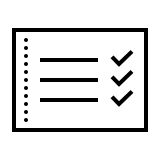 LOCATION WISE CPR
FINAL OUTCOME OF CPR
Maximum number of CPR in ICU-7 (Medical ICU) followed by ICU-5 (Medical & Surgical) and Emergency.
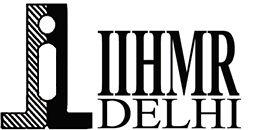 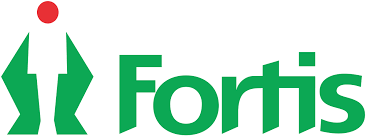 CPR SPECIALITY WISE
PATIENT’S WITH LOW CHANCES OF ARREST
Maximum number of CPR under BMT Specialty, followed by the Neurology and medical   oncology
 50% of the total patients were from BMT specialty were at low risk of arrest and still required CPR
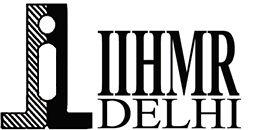 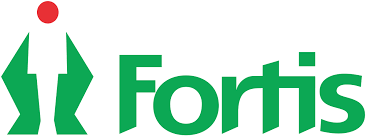 GAPS IN CPR FORMS
ACLS CERTIFICATION OF DOCTORS
Only 61% of doctors were found to be ACLS certified.
 24% of forms were found to be having no dedicated TL/Recorder and death declaration time & signature were not collaborating 
20% of forms were lacking location of the CPR.
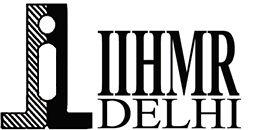 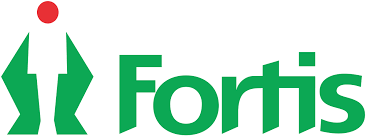 Conclusion
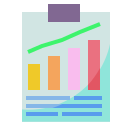 Overburdened Staff 
Majority of the patients who needed CPR were from BMT due to severity of disease and nature of disease progression. 
Negligence in recording pre-arrest status of patient as highest number of patients with low risk of arrest were from BMT.
Doctors were not found to be certified with ACLS training.
Partial compliance in documentation due undertrained staff.
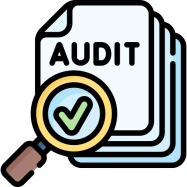 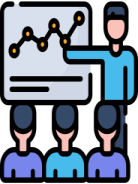 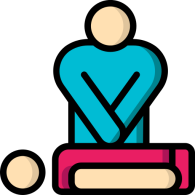 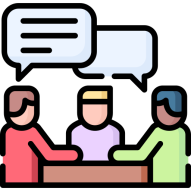 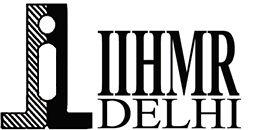 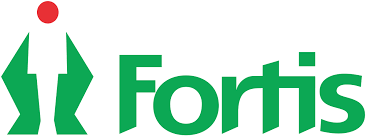 Recommendations
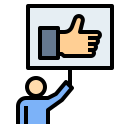 Limitations
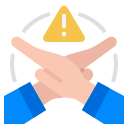 Regular monitoring and special nursing care to BMT patients
Regular trainings
Rechecking and signed by designated staff  
In-house ACLS training of the doctors 
Periodic audits 
Monthly CPR committee meetings
Mock drills
Short time frame 
 Limited size of sample
 Manual form of documentation
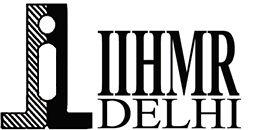 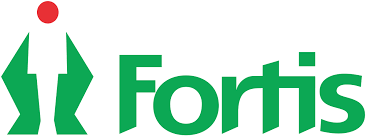 Additional Learning
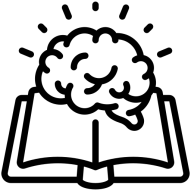 Functioning of all the ICUs
Functioning of MRD department
Discharge process and cross referrals 
Documentation in ICUs
Monthly Mortality screenings
Supply chain management in Pharmacy
Learned about hospital committees
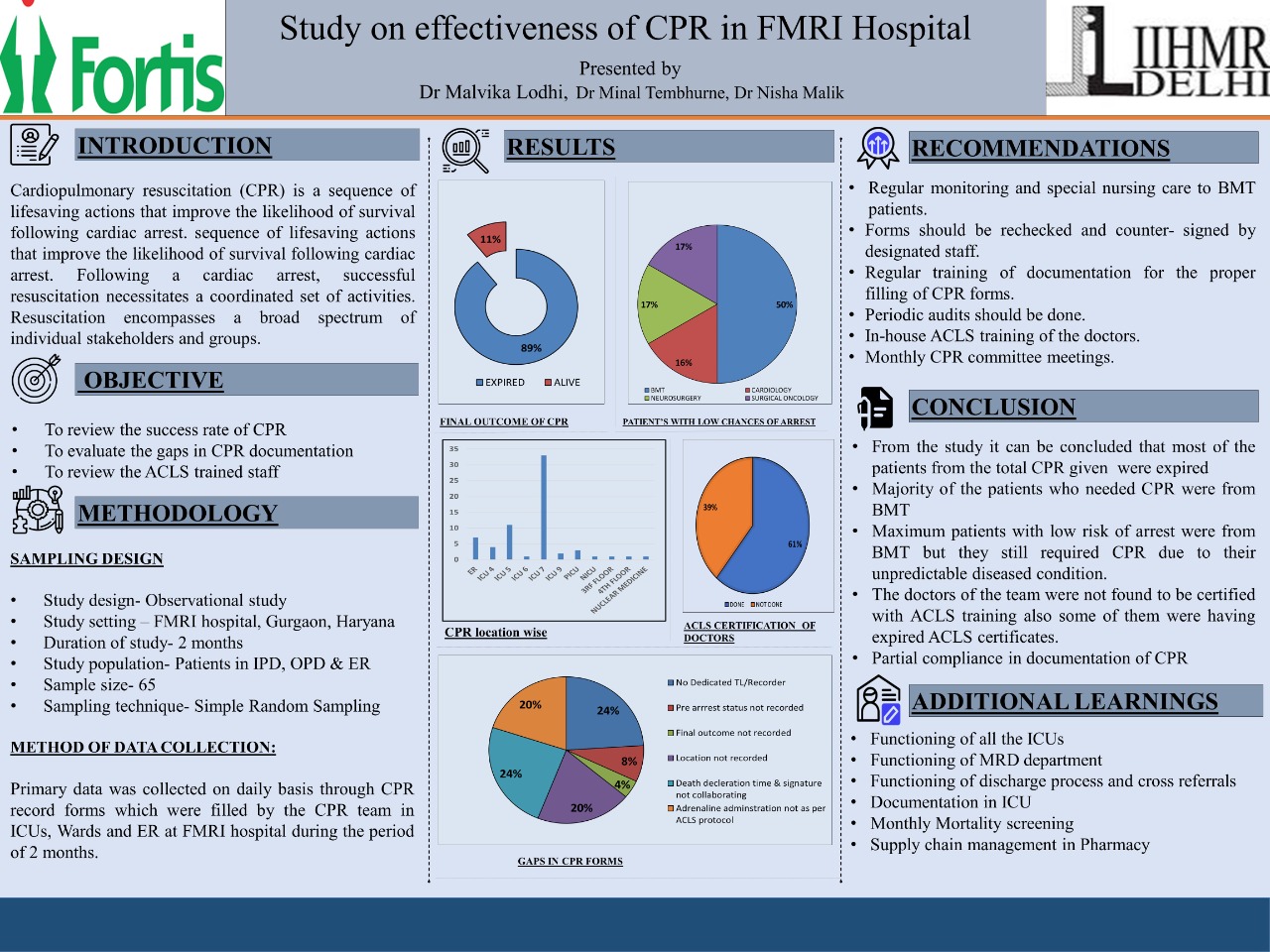 You are not allowed to add slides to this presentation
12
THANK YOU